МИСИЯ ОКОЛНА СРЕДА
НАШИЯТ ОТПЕЧАТЪК
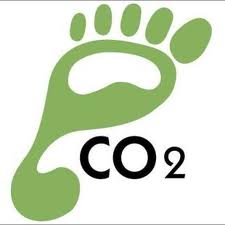 Въглероден отпечатък 
=  тон СО2
Екологичен отпечатък =  глобален ха
ЕКОЛОГИЧЕН ОТПЕЧАТЪК
Единица площ биологично продуктивна земя и море, която хората използват, за да получат ресурсите, които консумират и която абсорбира техните отпадъци
Биологично продуктивна площ	 - 12 млрд. гха
Обща площ на земята 		 - 51 млрд. ха
Население на земята		 -   7 млрд. души
На всеки човек днес се полагат 1,7 гха
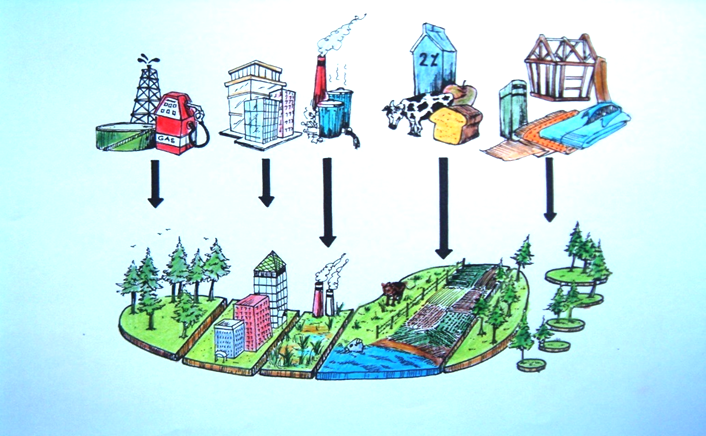 НО, РЕАЛНО измерено:

Средно	на човек		2,7 гха
Европеец		4,7 гха
Американец		8,0 гха
И СТРЯСКАЩИЯТ ИЗВОД Е:
Оставяме прекалено голям отпечатък!
Нужни са ни 3 планети!
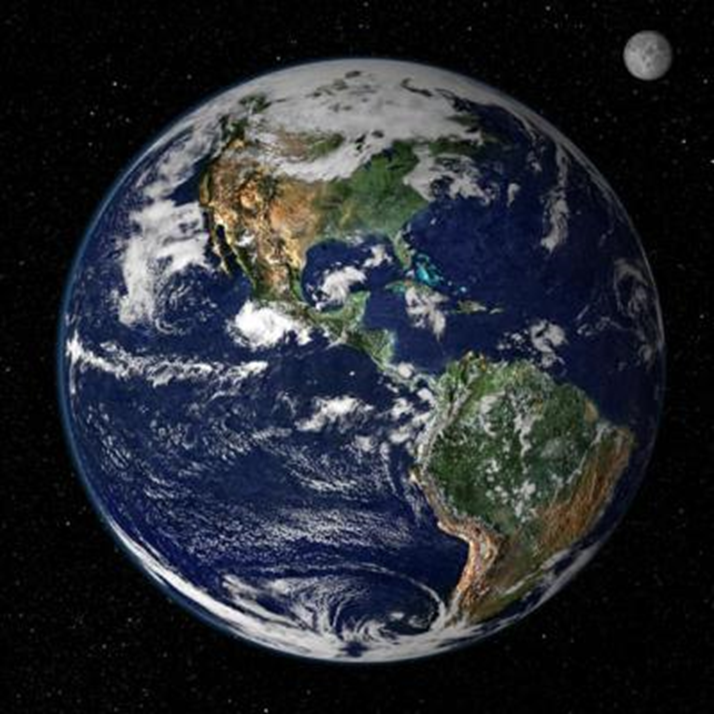 КАК ДА ПОМОГНЕМ НИЕ?
1. Като намалим отпадъците си.
2. Като пестим вода.
3. Като пестим електроенергия.
ОТПАДЪЦИТЕ
БОКЛУК ИЛИ РЕСУРС?

Годишно всеки от нас изхвърля 446 кг. 
318 кг. от тях се депонират при средно за 
Европа 162 кг.

КАК ДА  НАМАЛИМ ТОВА КОЛИЧЕСТВО?
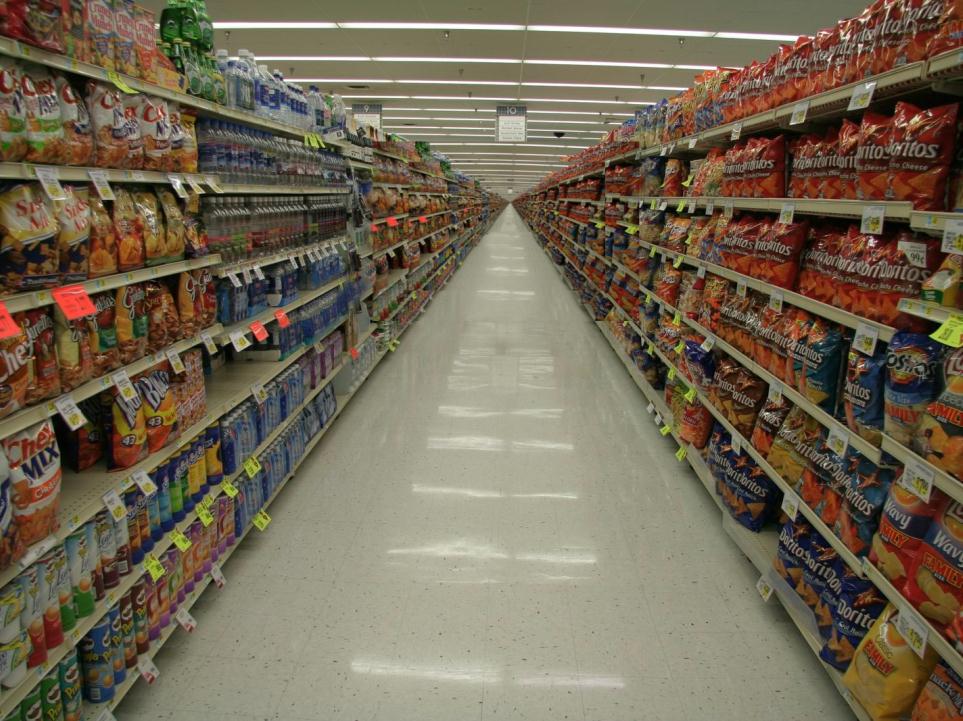 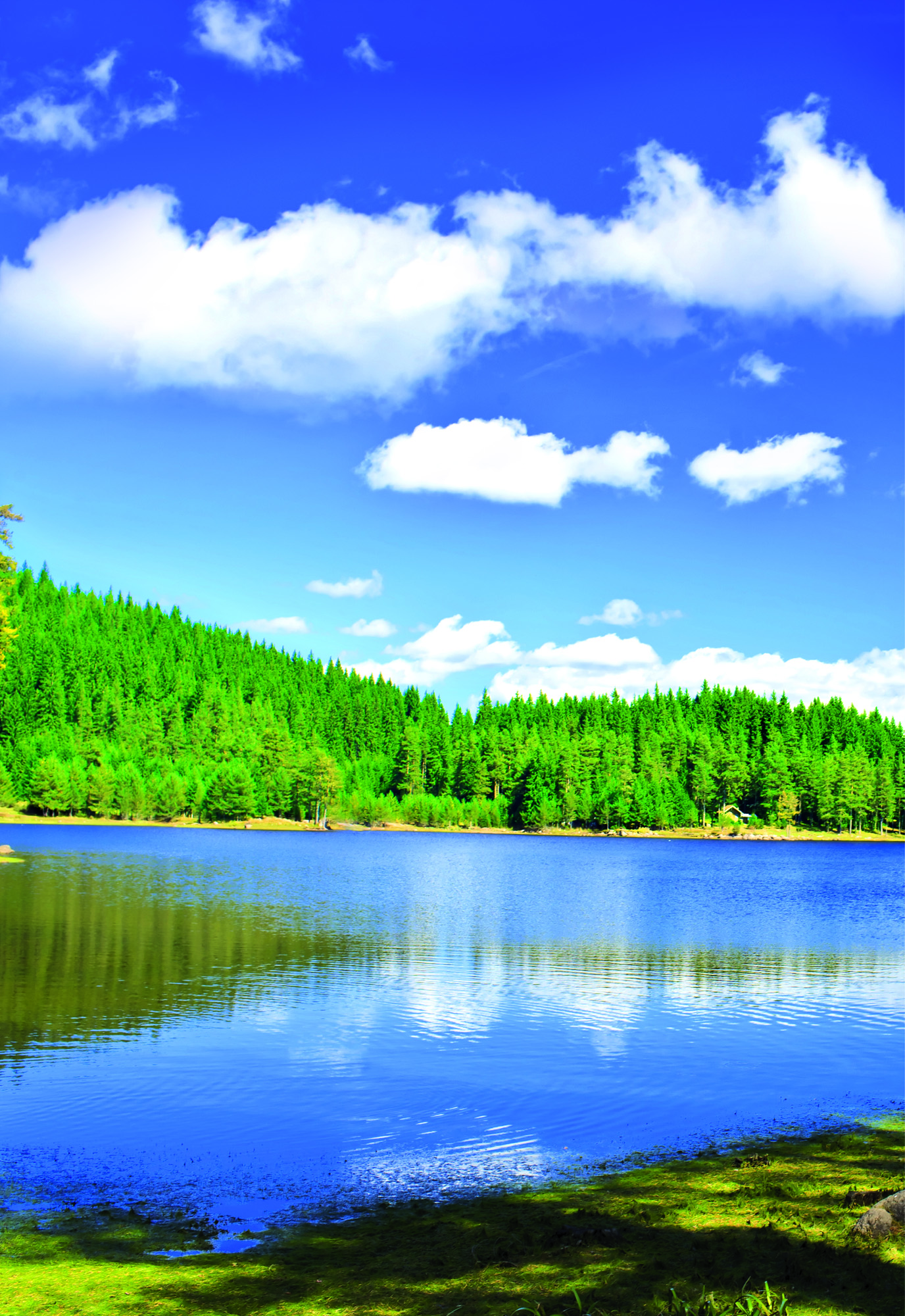 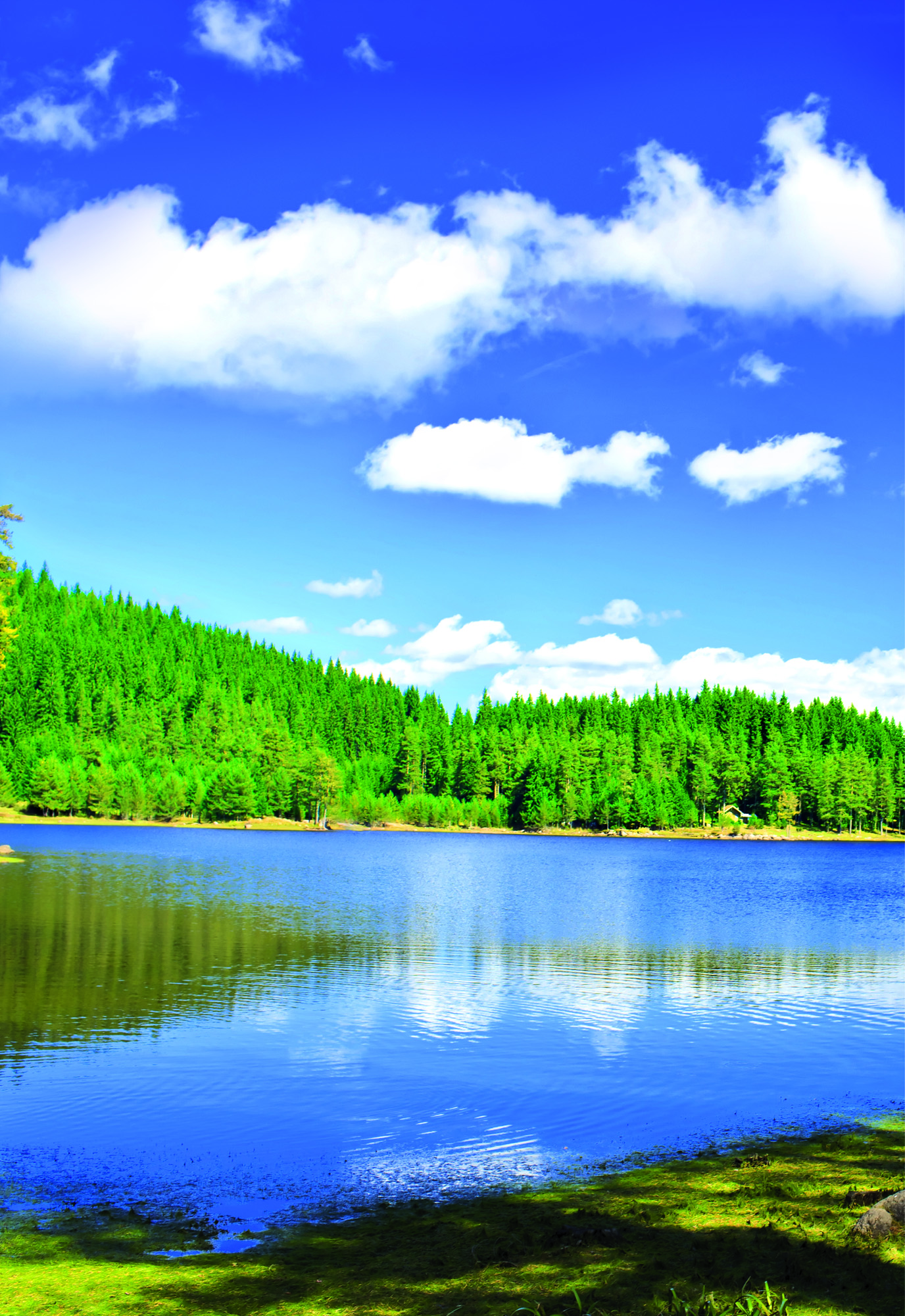 3 месеца
картон
300 години
пластмаса
500 години
алуминий
1 000 000 години
стъкло
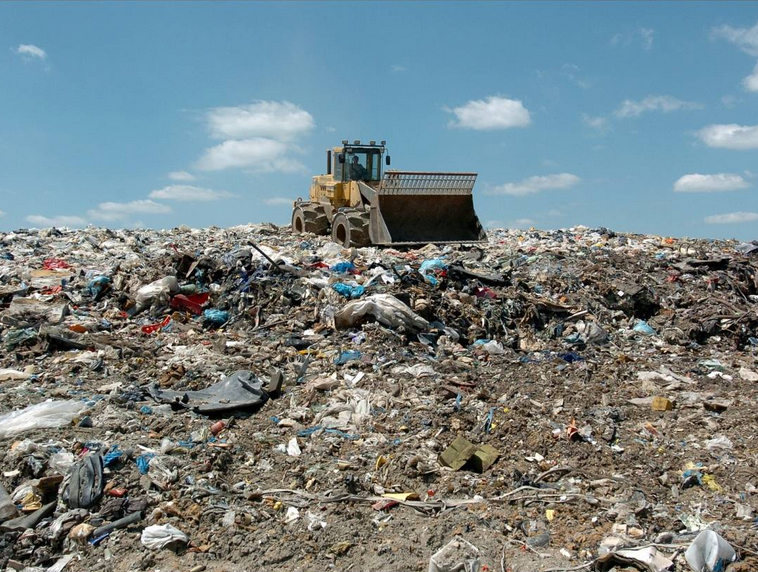 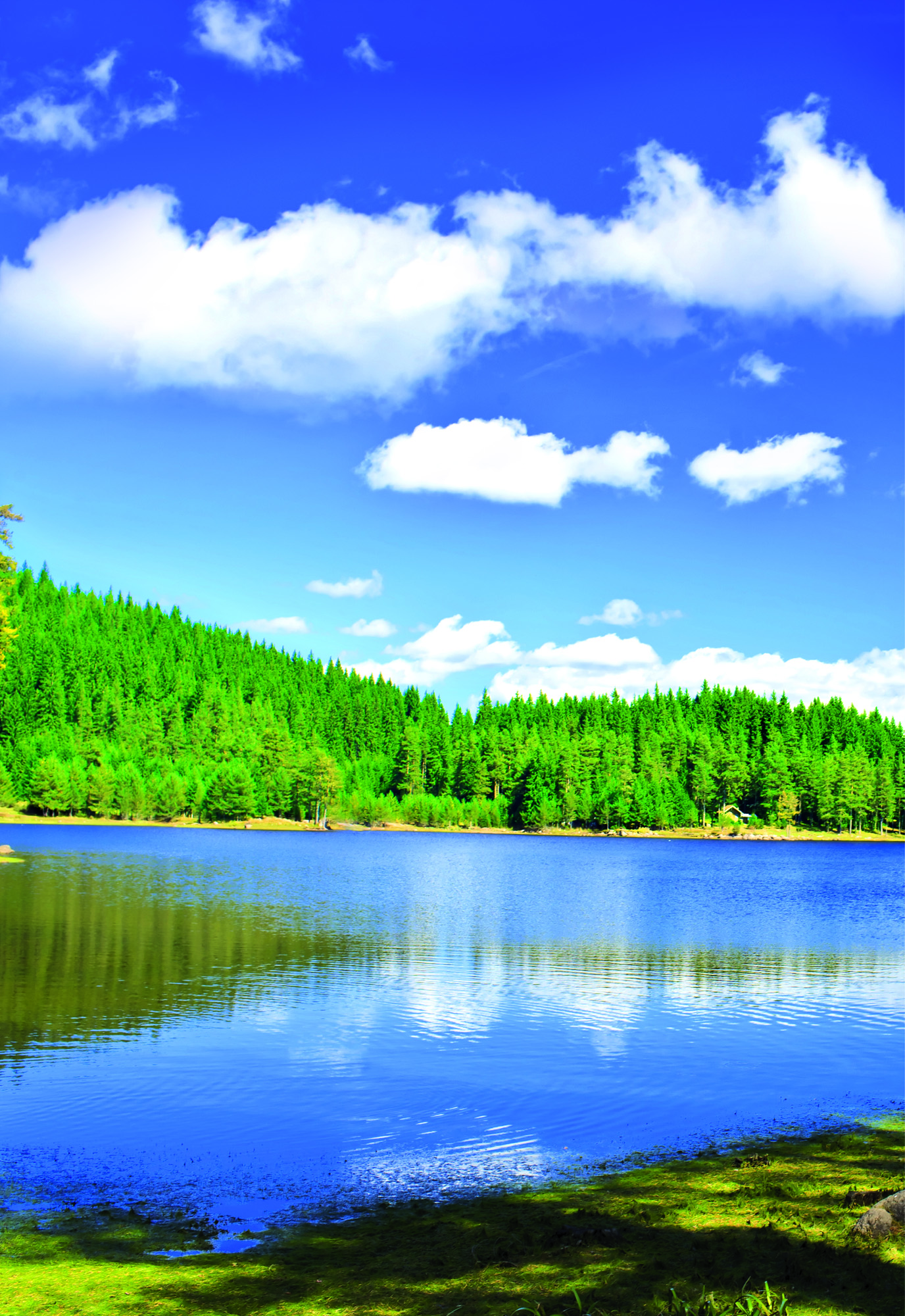 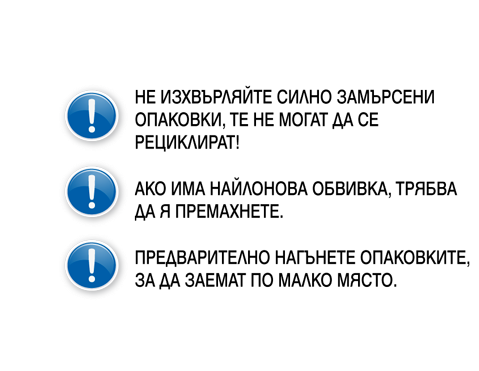 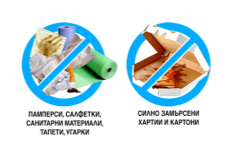 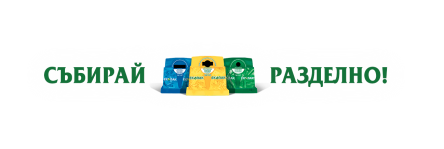 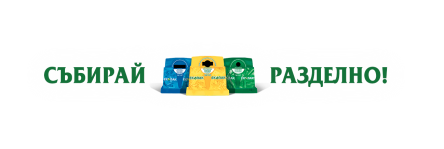 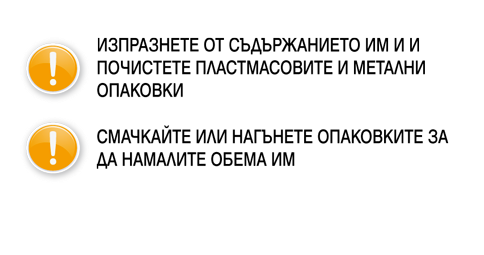 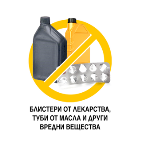 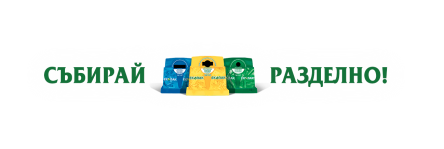 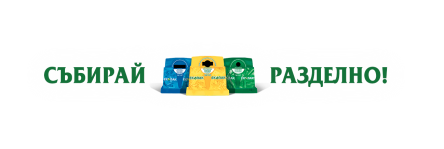 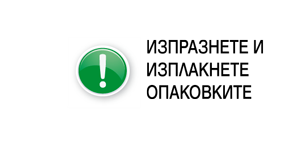 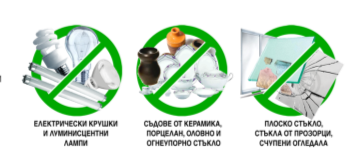 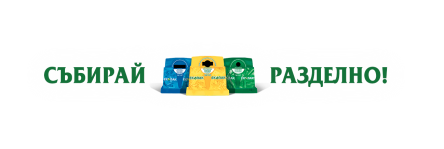 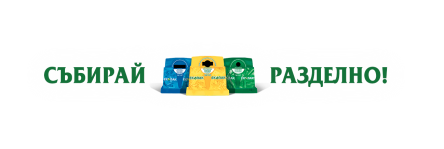 ВОДАТА – този безценен ресурс
Водата е в основата на живота.
Въпреки, че 71 % от Земята е покрита с вода по-малко от 1% може да се ползва за пиене. 
По данни на ООН  над 1 млрд. души на планетата нямат достъп до
чиста питейна вода. 

Всеки един от нас може да допринесе за съхраняването й!
СЪВЕТИ ЗА ПЕСТЕНЕ НА ВОДА:
Спирайте водата, когато си миете зъбите или миете чинии – само за 1 минута се изливат 8-9 литра.
Намалете времето, което прекарвате под душа и интензитета му – 1,2 деления надолу и пестите 150 литра на месец. 
Ползвайте икономични програми на пералнята, когато е възможно.
Използвайте пералнята и съдомиялната машина напълно заредени.
Внимавайте за течове – през един капещ кран за 24 ч. изтичат 15-20 литра вода.
Не хвърляйте в тоалетната чиния фасове, хартийки и др. отпадъци. Така ще спестите най-малко 20-30 литра вода, необходими за нейното почистване.
Ползвайте отпадна вода от една дейност за друга. Например с водата, в която сте измили плодовете, може да полеете цветята.
Когато си купувате нови уреди избирайте продукти с еко-етикет, за които е доказано, че имат по-малко влияние върху околната среда.
ЕНЕРГИЯТА
Енергията задвижва целия свят. 
Ние изразходваме неколкократно повече нефт отколкото количествата, разположени в залежите, които се откриват.
Усилията са насочени към възобновяемите енергийни източници.

Всеки един от нас може да допринесе за спестяването и!
СЪВЕТИ ЗА ПЕСТЕНЕ НА ЕНЕРГИЯ:
Изключвайте от контактите зарядните “вампири”.
Превключете на режим “Sleep” и “Hibernate” когато не използвате компютъра си – 1/3 от хората в офисите не го правят.
Размразявайте месото като го оставятев хладилника от вечерта, вместо в микровълновата печка.
Използвайте програми на пералнята с по-ниски температури.
Изберете нормална или стандартна картина на телевизора.
Използвайте енергоспестяващи осветителни тела – 75% намаляват разхода на енергия за осветление и имат 10 пъти по-дълъг живот.
Не се сърдете, че плащаме за зелена енергия.
А ето и няколко съвсем лесно приложими съвета:
Използвайте торбички за многократна употреба.
Купете си алуминиева бутилка за многократна употреба.
На работа пийте кафе във своя порцеланова чаша.
Не разпечатвайте излишни неща и използвай хартията от двете страни.
Откажете всички хартиени фактури и плащайте всички сметки през интернет.
Ако си купувате списания, оставяйте ги във фризьорския салон или в офиса и т.н. и т.н.
НАЙ-ВАЖНОТО:
Споделете това, което правите с близките и приятелите си!

Ако всеки, когото познавате направи дори едно от тези неща, ефектът ще е огромен!
БЛАГОДАРЯ ЗА ВНИМАНИЕТО!
КАКВО ДА ПРАВИМ?
Бъдещето на ЗЕМЯТА  изисква и 
ВАШИЯ
нов поглед и вашето участие!

Изчислете своя личен екологичен отпечатък:
http://calculator.eugreenoffice.eu/
http://footprintnetwork.org/
http://footprint.wwf.org.uk/

2. Започнете да прилагате лесни и полезни правила в ежедневието.